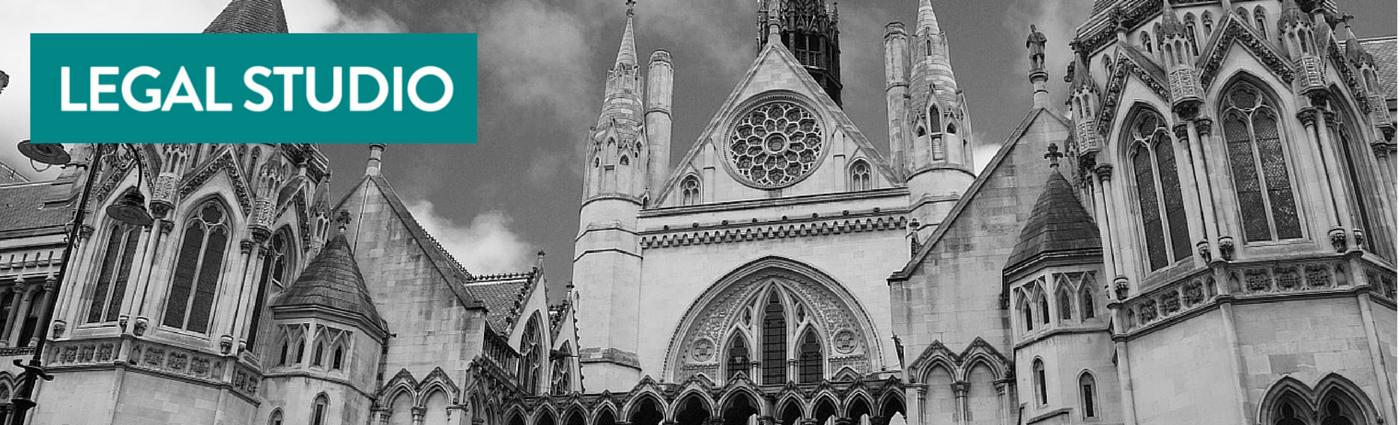 Defending Regulatory Investigations and Prosecutions
IntroductionWho am I?Whistlestop Tour
Sources
HSE 
Local Authorities 
Environment Agency 
Civil Aviation Authority
Driver and Vehicle Standards Agency
Forestry Commission
Maritime and Coastguard Agency
OFCOM…… etc etc
Statistics
In 2014-2015 Health and Safety Executive
Prosecuted 650 cases, with at least one conviction achieved in 606 cases, conviction rate 93%.
Prosecuted 1058 offences, resulting in 905 convictions, a conviction rate of 86%.
Prosecutions led to fines totalling £16.5 million, and average of £18,198 per offence (this is rising sharply due to the new Sentencing Guidelines in force from February 2016).
Get a Lawyer!
Privilege
Legal Knowledge
Conflicts
Incident Report
Competence and choice of lawyer
[Speaker Notes: No, this isn’t Mission Im]
Resources
Insurance
Financial
People
Time
Overall effect on the business and continuity
[Speaker Notes: No, this isn’t Mission Im]
Team
Will vary according to type of investigation/enforcement
Legal Input
Business Owner
IT input
Someone with actual knowledge
No-one under individual investigation
Develop a joint plan
[Speaker Notes: No, this isn’t Mission Im]
Communications
Single point of contact
Hierarchy
IT issues
Confidentiality
Briefings
Legal Advice
Particular care over external communications
[Speaker Notes: No, this isn’t Mission Im]
Evidence Gathering
Get ahead of the Regulator
Identify Sources of Evidence early
Material control
IT issues
Catalogue and Store
Limit access to Investigation team only
Consider all evidence types: documentary, electronic, witnesses, physical, photographic
Experts
[Speaker Notes: No, this isn’t Mission Im]
Publicity
Confidentiality
Employees duties 
Media management
PR
Reputational Damage
Turning a bad story into a good one
[Speaker Notes: No, this isn’t Mission Im]
Regulator’s Powers
What can they actually do?
Variety of powers
Are they acting lawfully?
Is the manner of the exercise of those powers lawful?
[Speaker Notes: No, this isn’t Mission Im]
Interviews and Requests for Information
Legal input critical
Vital to get strategy right
Identify the powers
Identify the respondee
Prepare carefully
Obtain as much information as possible in advance
Base the response on clear evidence of your position
[Speaker Notes: No, this isn’t Mission Im]
Defend Actively
Keep hunting for information
Review the defence strategy regularly
Put pressure on the Regulator
Make representations
Look for the Regulator’s weak points
Always look to keep the case out of court
Factual Defences
Identity
Wrong legislation
Facts don’t give rise to an offence
Legal elements aren’t made out
Do they have powers to investigate/prosecute you, both individually and corporately?
Putting the Spotlight back on the Regulator
Their approach to regulation, investigation and prosecution.
Codes, Government Guidance, Enforcement Policies.
Previous dealings with the client.
Are they acting in good faith, proportionately?
Are they acting in line with their own guidance?
Are Employees at Fault?
Duty of Care to Employees
May need separate representation
Can be individually prosecuted
Do their actions afford a defence?
Think strategically about how to deal with them
Court
Which Court?
Preparation
Pleas?
Aggravating and Mitigating Factors
Financial information
Newton Hearings
Ongoing negotiation
Sentencing and Penalties
Powers
Beware of allegations of commercial advantage
Preparation- submissions and bundles
 Make certain the basis of the conviction/plea is agreed.
Fines
Imprisonment
Other orders e.g. directors disqualification
Costs
 Huge increases in penalties for regulatory offences
Questions?
Legal Studio
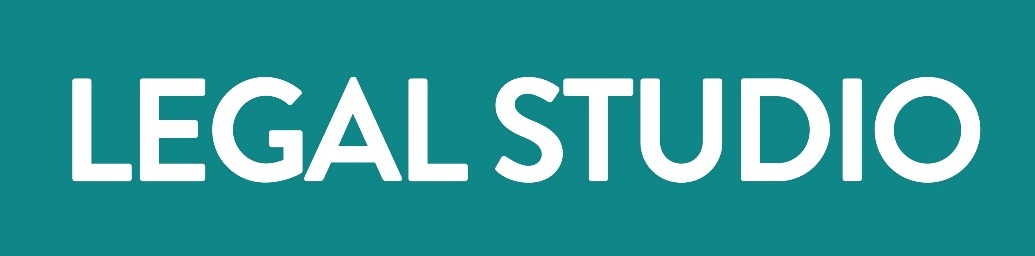 Edmund Conybeare






Web: www.legalstudio.co.uk
Email: efc@legalstudio.co.uk
Mobile: 07793 463571
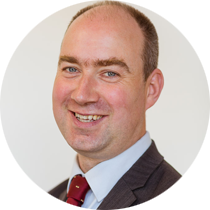